Tiết 3
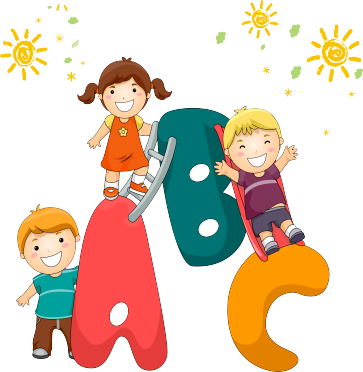 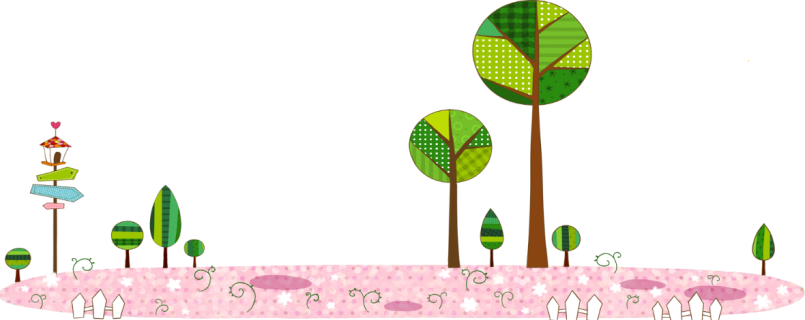 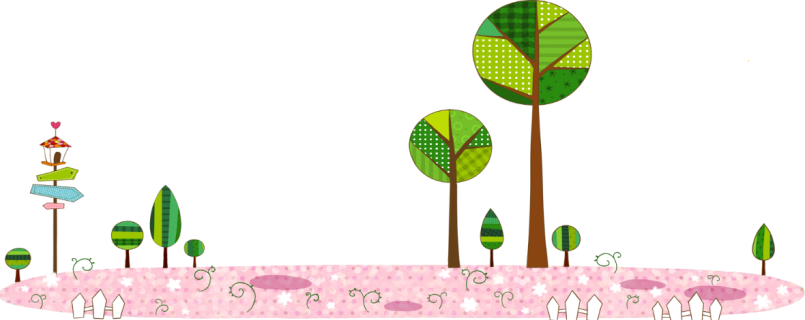 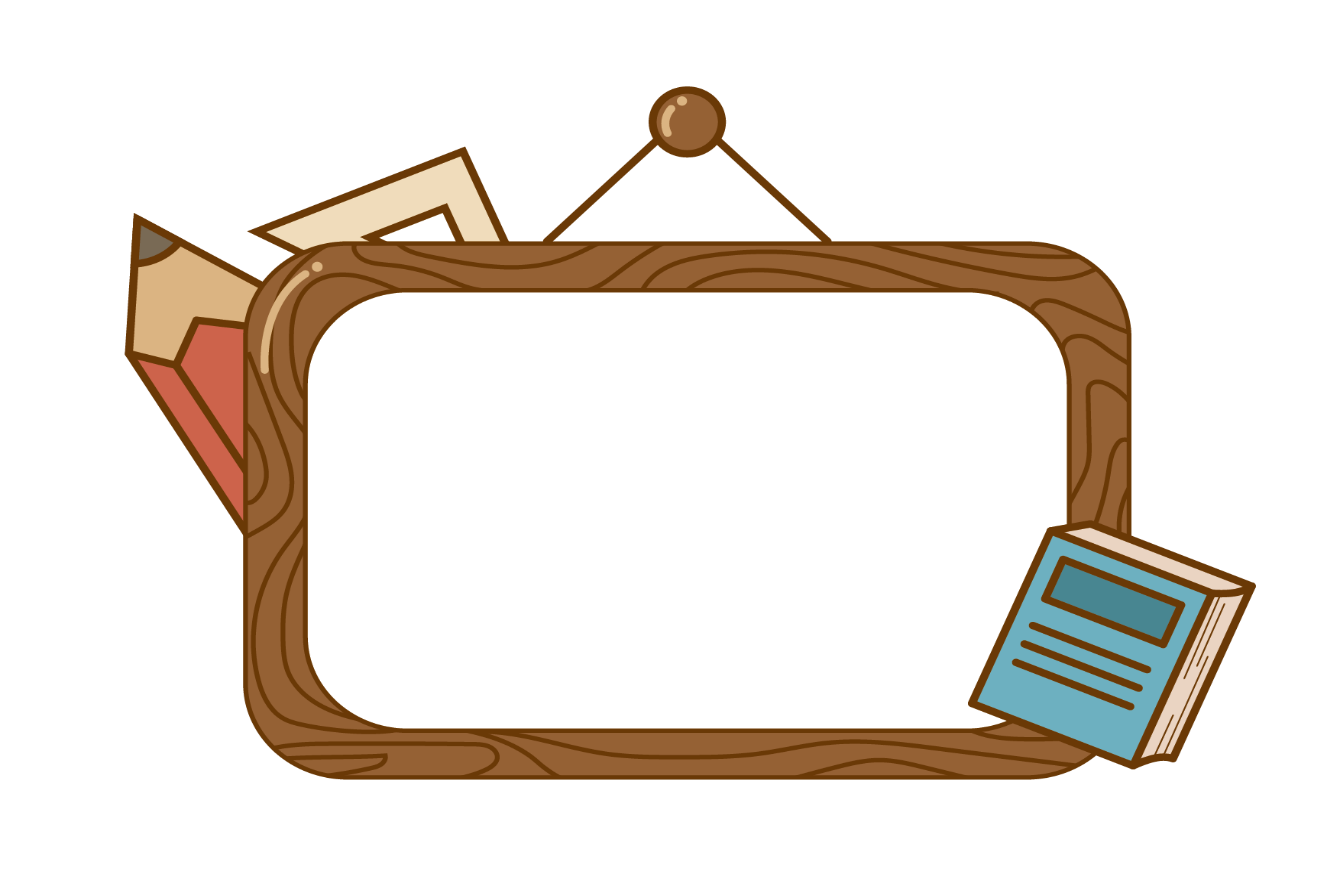 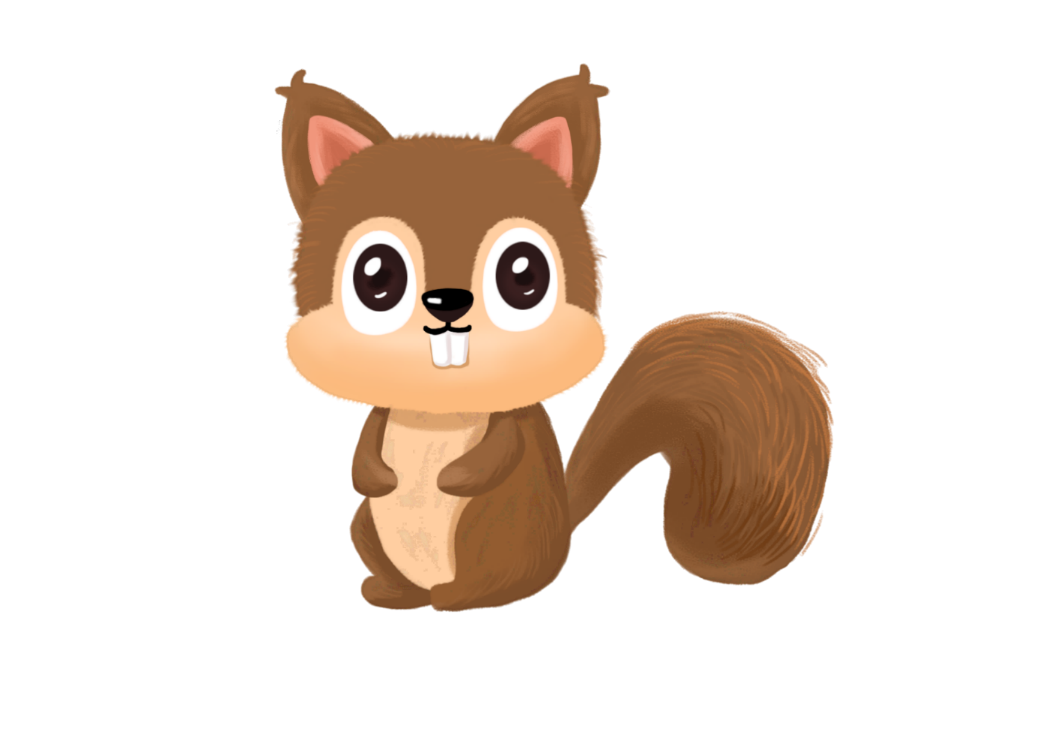 Viết
Nghe – viết: Em học vẽ
Hôm nay trong lớp học		Vẽ ông trăng lên cao
Với giấy trắng, bút màu		Rải ánh vàng đầu ngõ
Nắn nót em ngồi vẽ			Vẽ cánh diều no gió
Lung linh bầu trời sao.		Vi vu giữa trời xanh.
Đoạn văn có những chữ nào cần viết hoa?
Nghe – viết: Em học vẽ
Hôm nay trong lớp học		Vẽ ông trăng lên cao
Với giấy trắng, bút màu		Rải ánh vàng đầu ngõ
Nắn nót em ngồi vẽ			Vẽ cánh diều no gió
Lung linh bầu trời sao.		Vi vu giữa trời xanh.
Luyện viết từ khó
giấy trắng
giấy trắng
nắn nót
nắn nót
lung linh
lung linh
cánh diều
cánh diều
Nghe – viết: Em học vẽ
Hôm nay trong lớp học		Vẽ ông trăng lên cao
Với giấy trắng, bút màu		Rải ánh vàng đầu ngõ
Nắn nót em ngồi vẽ			Vẽ cánh diều no gió
Lung linh bầu trời sao.		Vi vu giữa trời xanh.
Bài tập
2. Chọn ng hay ngh thay cho ô vuông
a. Trăm nghe không bằng một thấy
b. Có công mài sắt, có ngày nên kim
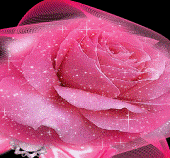 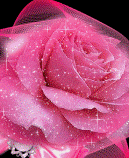 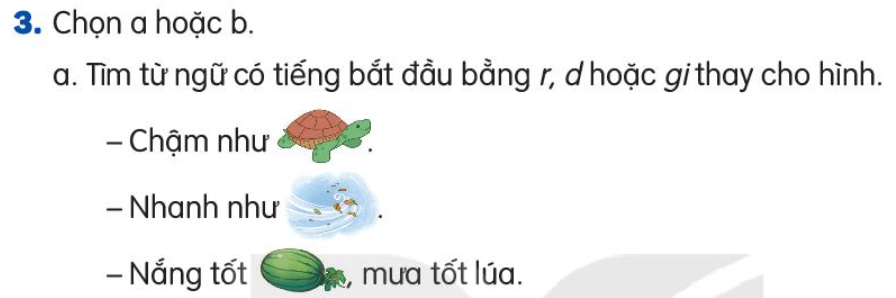 rùa
chớp
dưa
Bảng
Bàn
Đàn